Rolul și importanța asociațiilor de business în procesul de promovare a afacerilor. Experiența EBA Moldova
EBA Founders
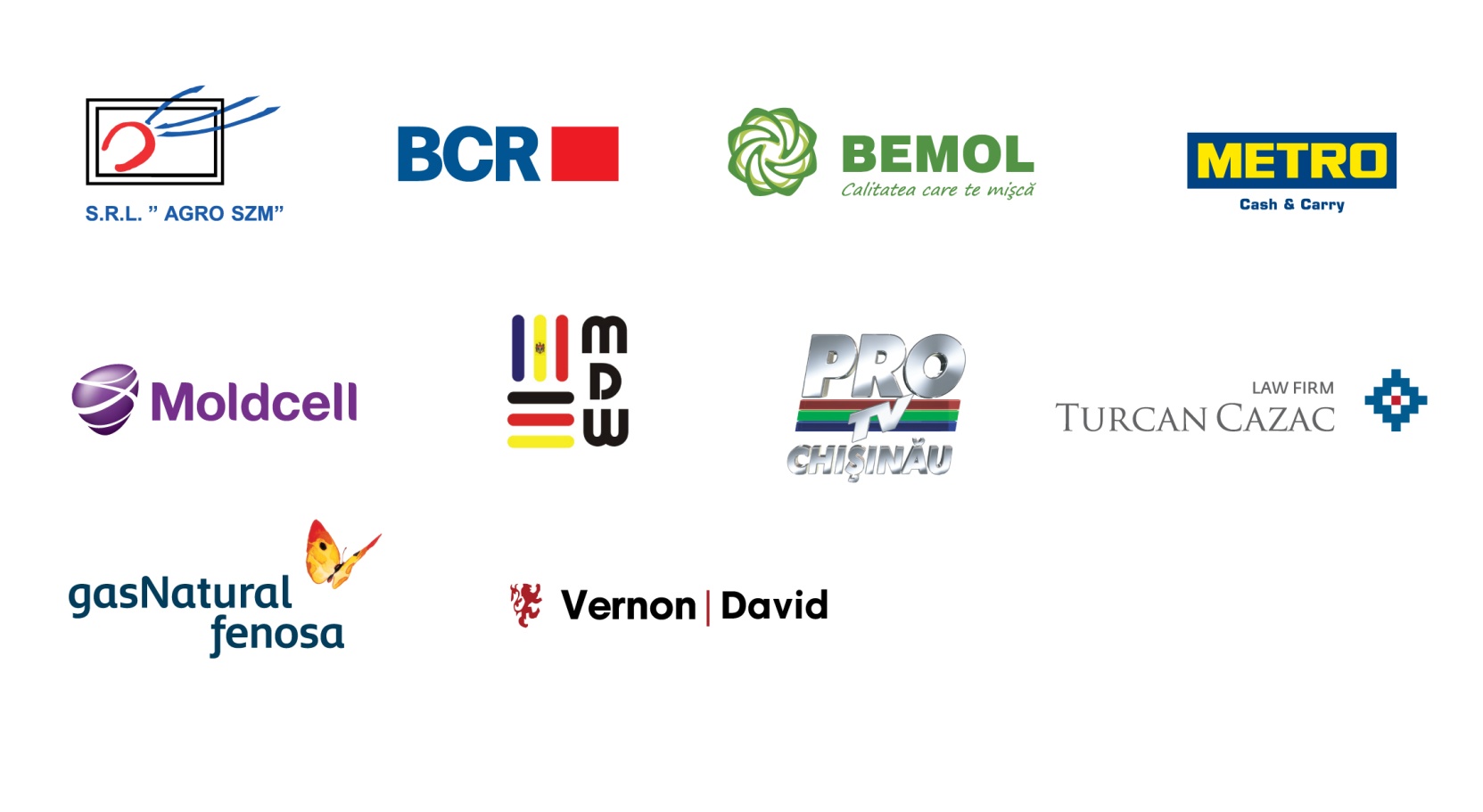 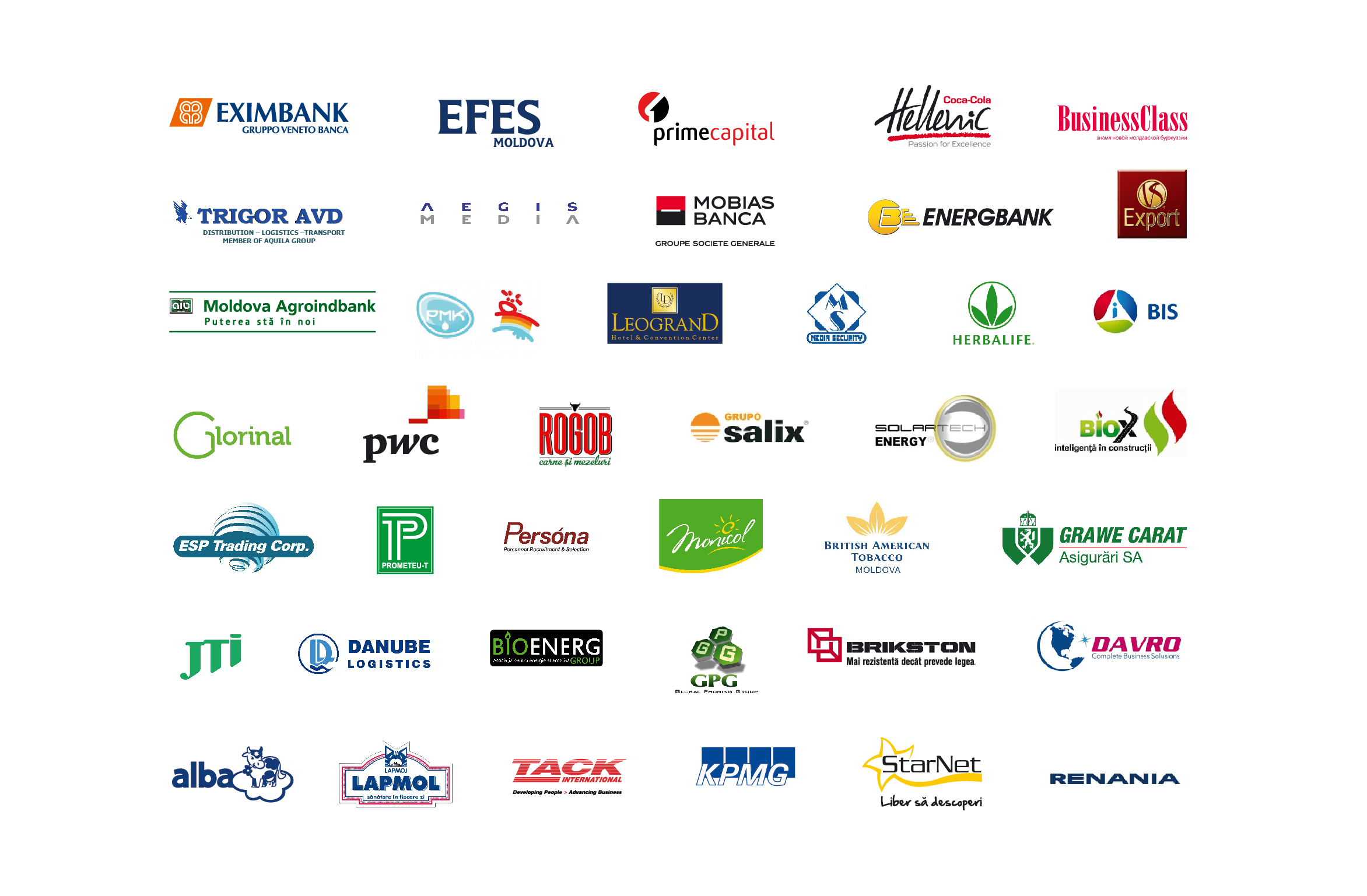 Misiunea EBA
De a contribui la promovarea celor mai bune practici europene de business în Moldova, dar și la armonizarea economiilor Republicii Moldova și UE
EBA – Activități de bază
DCFTA și impactul asupra businessului
CUM EBA POATE CONTRIBUI?
EBA – Domenii de activitate
Lobby and advocacy
EBA –  Comitetele sectoriale
EBA – Domenii de activitate
Business Promo
EBA – Domenii de activitate
Resource Center
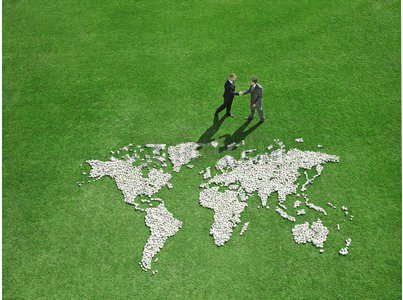 Explore
your B u s i n e s s
A d v a n t a g e s     in MOLDOVA
We are looking forward working with you!
EBA MOLDOVA
Mulțumesc pentru atenție!


Olesea Ghedrovici
Consultant pe aspecte financiare și fiscale
EBA Moldova
olesea.ghedrovici@eba.md
www.eba.md